Эмоциональное благополучие ребенка и виды мероприятий по формированию психологически комфортной образовательной среды: с детьми, педагогами и родителями.
Подготовила:
педагог-психолог ГБДОУ детского сада № 112
Колгушкина Валентина Игоревна
Эмоциональное благополучие ребенка
- это устойчивое эмоционально-положительное самочувствие ребенка, основой которого является удовлетворение основных возрастных потребностей: как биологических так и социальных.
Психологическая комфортность образовательной среды
- это состояние, возникающее в процессе жизнедеятельности ребенка, которое указывает на чувства радости, удовольствия, удовлетворения, испытываемые детьми, находящимися в образовательном учреждении.
Виды мероприятий по формированию психологически комфортной образовательной среды
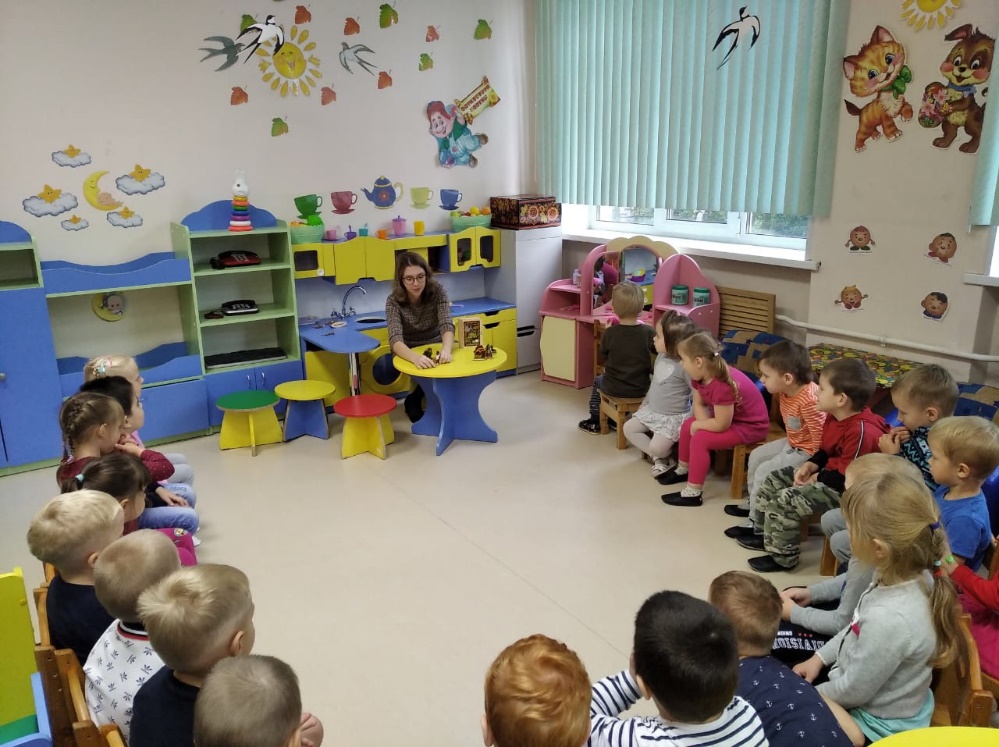 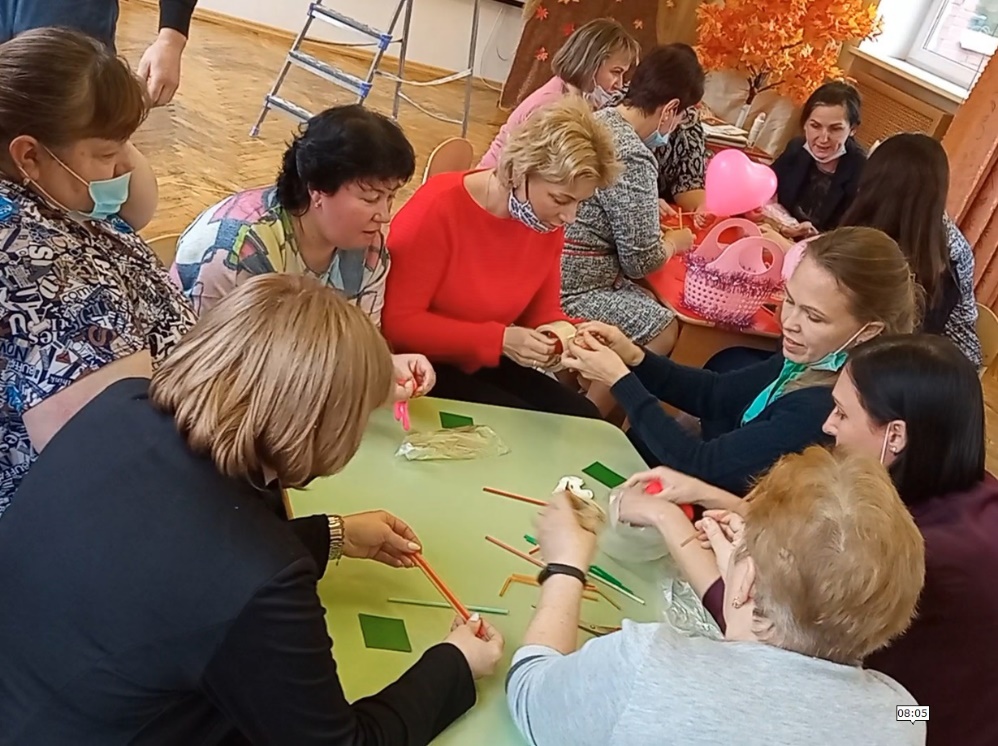 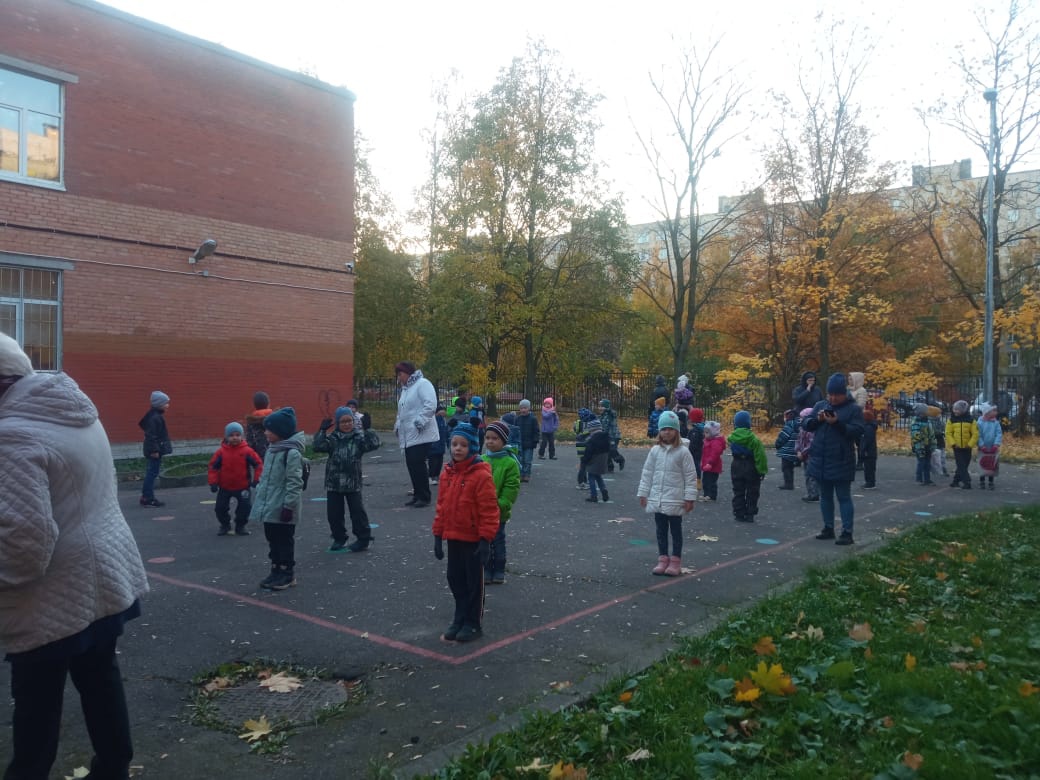 Именно психологически комфортная и безопасная среда в образовательнойорганизации является тем необходимым условием, которое обеспечиваетпозитивное личностное и интеллектуальное развитие всех участниковобразовательного процесса.
Спасибо за внимание!